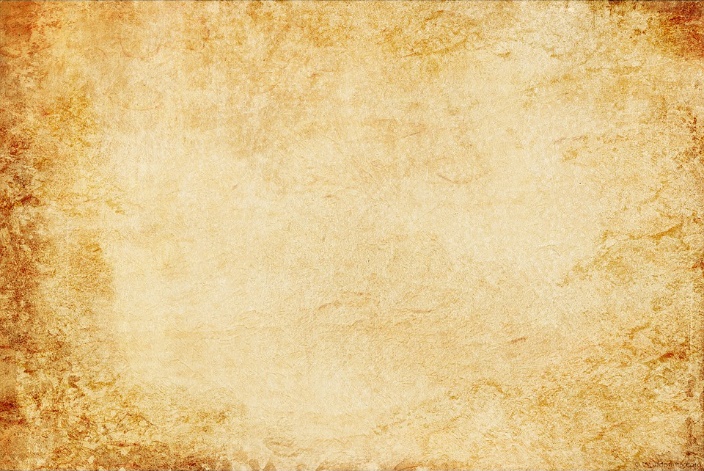 Arany János
Levelezésem
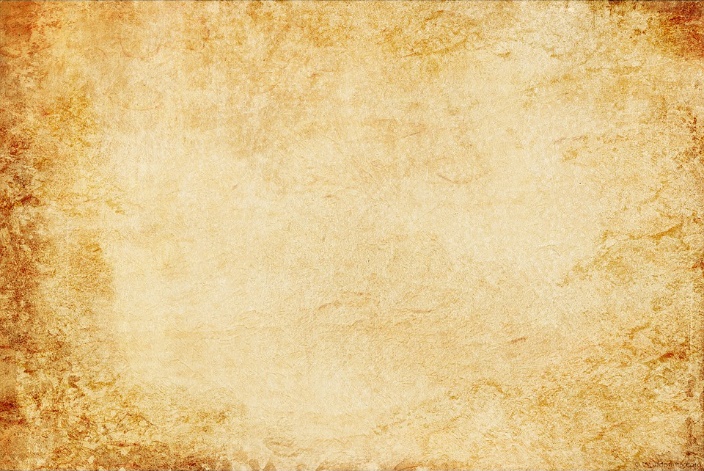 Íme a kedvesem amint éppen olvas teljesen odáig volt   a verseskötetim ért.
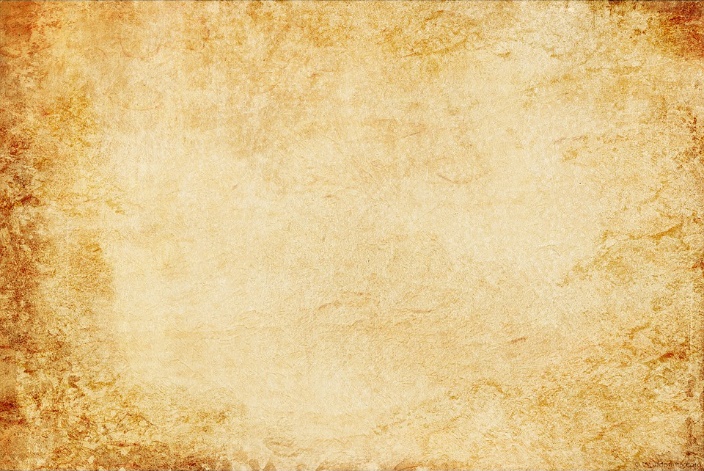 Sajnálatos módon barátim elhagytak egyedül állók értetlenül. A festő el is kapta a pillantot.
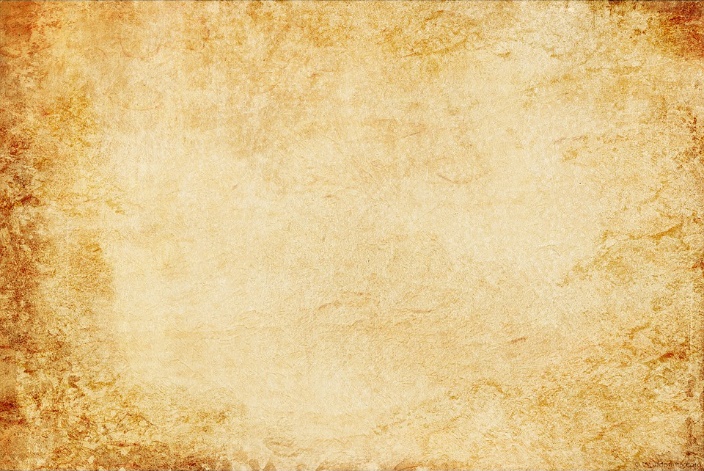 Elhatároztam ki adom a Poétikámat. A nyomdába. Íme a gépek.
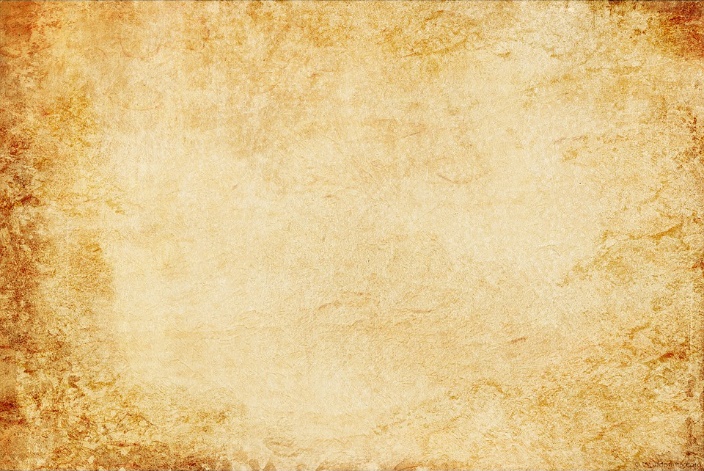 Teljes vers kiadásom. Remélem megérti a nép hogy mit akartam ezzel és szerelmem olvassa majd.